Så fungerar e-tjänsten
En genomgång av alla steg med uppgifter som behövs för en mäklare/handlare att rapportera farligt avfall till avfallsregistret hos Naturvårdsverket.
Naturvårdsverket | Swedish Environmental Protection Agency
2020-12-21
1
Info om bildrättigheter i denna presentation
Fotografierna i denna presentation kan inte kopieras till andra presentationer.
Bildrättigheterna gäller enbart att visas i den här presentationen från Naturvårdsverket.
Naturvårdsverket | Swedish Environmental Protection Agency
2020-12-21
2
Steg 1logga in
Naturvårdsverket | Swedish Environmental Protection Agency
2020-12-21
3
www.naturvardsverket.se/avfallsregister
Enklaste vägen att nå avfallsregistret är via adressen:
www.naturvardsverket.se/avfallsregister

Välj ingången:”Mäklare och handlare”
OBS! Gäller från 1 nov 2020
Naturvårdsverket | Swedish Environmental Protection Agency
2020-12-21
4
Nästan inne i e-tjänsten
Innan du kommer in i e-tjänsten behöver du legitimera dig med en e-legitimation.
Naturvårdsverket | Swedish Environmental Protection Agency
2020-12-21
5
Steg 2de första uppgifterna
Naturvårdsverket | Swedish Environmental Protection Agency
2020-12-21
6
Start
De första uppgifterna är ja-nej-frågor för att ta reda på om du rapporterar som ombud eller vill ändra en tidigare inskickad handling.

Ombud har fullmakt att föra talan för annan person. Benämns också fullmaktstagare eller fullmäktig.
Naturvårdsverket | Swedish Environmental Protection Agency
2020-12-21
7
Steg 3kontakt-uppgifter
Naturvårdsverket | Swedish Environmental Protection Agency
2020-12-21
8
Kontaktuppgifter
Vissa uppgifter om dig som uppgiftslämnare fylls i automatiskt och går inte att ändra.
Fyll i uppgifter om verksamhetsutövaren, dvs företaget du representerar.
Se exempel på nästa bild.
Naturvårdsverket | Swedish Environmental Protection Agency
2020-12-21
9
Exempel med kontaktuppgifter
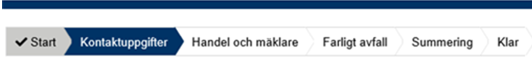 Uppgiftslämnare
Uppgiftslämnares personnummer: *
19900924-1382
Verksamhetsutövare är i det här fallet handlare/mäklare av farligt avfall. I andra anteckningar är verksamhetsutövare utförare som yrkesmässigt producerar, transporterar, samlar in eller behandlar farligt avfall.
Efternamn: *
Förnamn: *
Eva-Marie
Welin
E-post: *
Telefon: *
eva-marie.welin@hanssonshandel.se
018-159 46 25
Verksamhetsutövare
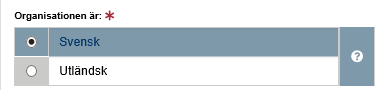 Organisationsnummer/personnummer: *
567437-8905
Kontaktperson: *
Verksamhetens namn: *
Hanssons Handel AB
Eva-Marie Welin
Telefon: *
E-post: *
eva-marie.welin@hanssonshandel.se
018-159 46 25
Naturvårdsverket | Swedish Environmental Protection Agency
2020-12-21
10
Steg 4information om handel/mäkleri
Naturvårdsverket | Swedish Environmental Protection Agency
2020-12-21
11
Information om handel och mäkleri
Här ska uppgifter lämnas om :
Köp, sälj eller förmedling
Tidigare och ny innehavare
Naturvårdsverket | Swedish Environmental Protection Agency
2020-12-21
12
Steg 5uppgifter om avfallet
Naturvårdsverket | Swedish Environmental Protection Agency
2020-12-21
13
Farligt avfall
Här ska alla uppgifter om avfallet lämnas. Till exempel avfallstyp samt mängden avfall i kilo.

Se exempel på nästa bild.
Naturvårdsverket | Swedish Environmental Protection Agency
2020-12-21
14
Exempel på uppgifter om farligt avfall
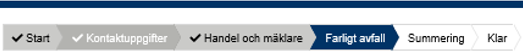 Avfallstypernas koder är hämtade ur Avfallsförordningen (2020:614)
Är det krångligt? Läs en introduktion till avfallskodning
Farligt avfall, avfall
Avfallstyp, huvudgrupp: *
13 Oljeavfall och avfall från flytande bränslen (utom ätliga oljor 05 och 12)
Avfallstyp, undergrupp: *
130204 Mineralbaserade klorerade motor-, transmissions- och smörjoljor
Avfallstyp: *
KG
850
1302 Motorolje-, transmissionsolje- och smörjoljeavfall
Här kan handlaren/mäklaren t.ex. ange sin egen kod för avfallet eller annat, fri kommentar
Avfallsmängd (kg):*
Referens:
Naturvårdsverket | Swedish Environmental Protection Agency
2020-12-21
15
Lämna uppgifter om farligt avfall
Välj ”Lägg till efter” för att lämna fler uppgifter om mer farligt avfall som köps, säljs, eller förmedlas samtidigt.
Naturvårdsverket | Swedish Environmental Protection Agency
2020-12-21
16
Steg 6summering & granskning
Naturvårdsverket | Swedish Environmental Protection Agency
2020-12-21
17
Summering
I steget för summering granskar du uppgifterna. 
Du kan gå till olika avsnitt och ändra uppgifterna.
Efter att du har ändrat uppgifter i ett tidigare avsnitt kan du gå direkt till Summering.
Naturvårdsverket | Swedish Environmental Protection Agency
2020-12-21
18
Steg 7snart klar!
Naturvårdsverket | Swedish Environmental Protection Agency
2020-12-21
19
När summeringen är inskickad är du klar
Tack för denna gång! 
Spara avfalls-ID (finns i pdf-filen) för att kunna revidera registreringen.
Logga ut från e-tjänsten
Naturvårdsverket | Swedish Environmental Protection Agency
2020-12-21
20
Vänta! Hur ändrar jag i efterhand?
Naturvårdsverket | Swedish Environmental Protection Agency
2020-12-21
21
Start
Du ändrar en inskickad anteckning, genom att ersätta den. Du behöver då ha avfallsID.
Välj ”ja” i startfrågan om att ändra/ersätta en inskickad handling
Uppge avfallsID och mata in alla uppgifter igen 
Den nya anteckningen ersätter den tidigare och får ett nytt avfallsID
Se exempel på nästa bild.
Naturvårdsverket | Swedish Environmental Protection Agency
2020-12-21
22
Exempel på ändring av tidigare uppgift
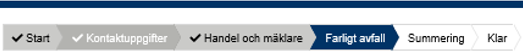 Farligt avfall, avfall
Avfallstypernas koder är hämtade ur Avfallsförordningen (2020:614)
Är det krångligt? Läs en introduktion till avfallskodning
AvfallsId som ska ändras: *
61ee0685-714f-576c-afb6-2d0ce1O6c52d2
13 Oljeavfall och avfall från flytande bränslen (utom ätliga oljor 05 och 12)
Avfallstyp, huvudgrupp: *
130204 Mineralbaserade klorerade motor-, transmissions- och smörjoljor
Avfallstyp, undergrupp: *
KG
850
1302 Motorolje-, transmissionsolje- och smörjoljeavfall
Avfallstyp: *
Avfallsmängd (kg):*
Här kan avfallsinsamlaren t.ex. ange sin egen kod för avfallet eller annat, fri kommentar
Referens:
Naturvårdsverket | Swedish Environmental Protection Agency
2020-12-21
23